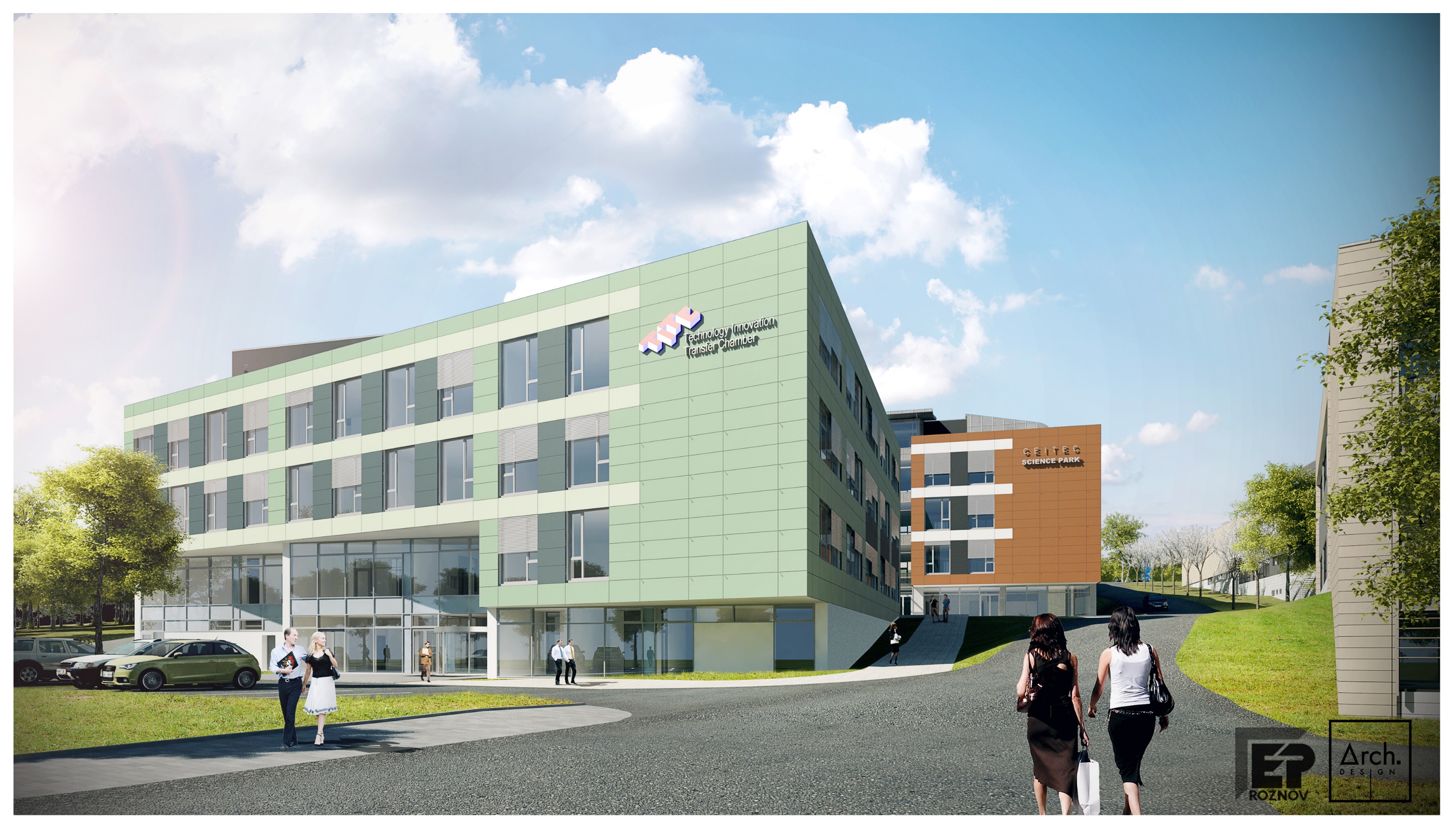 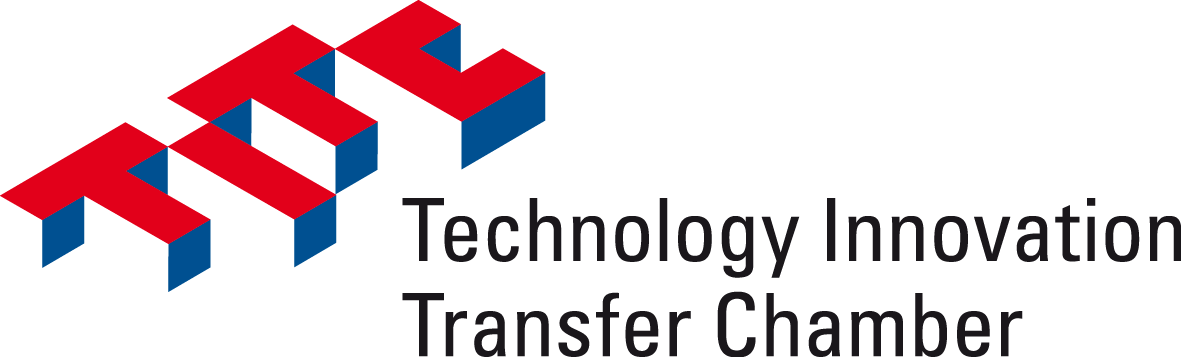 Brno, 23.4.2015
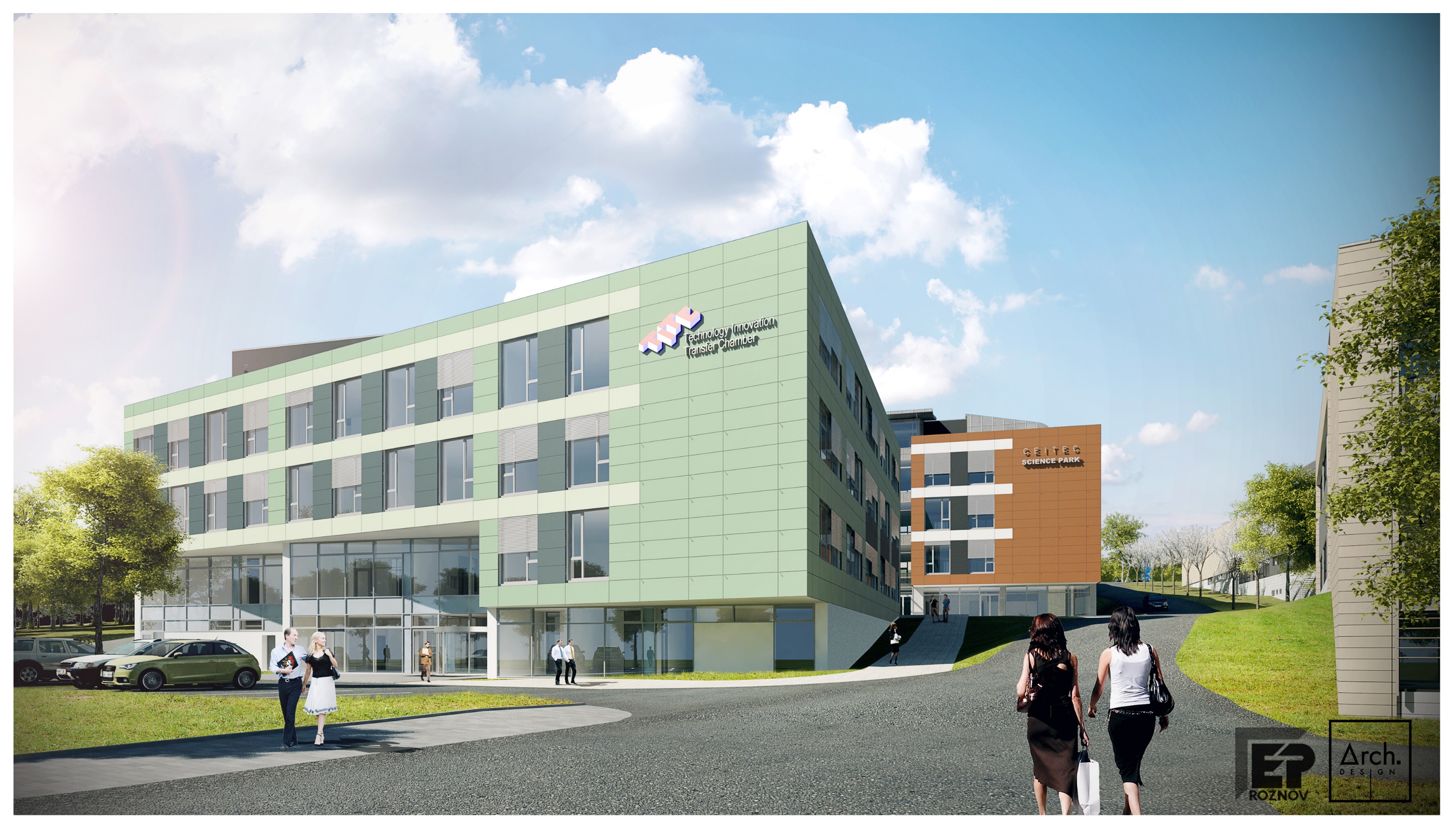 HARMONOGRAM PROJEKTU:
Přípravná fáze: 2010 – 2013
Realizační fáze: 5/2013 – 8/2014
Provozní fáze:	 9/2014 - současnost
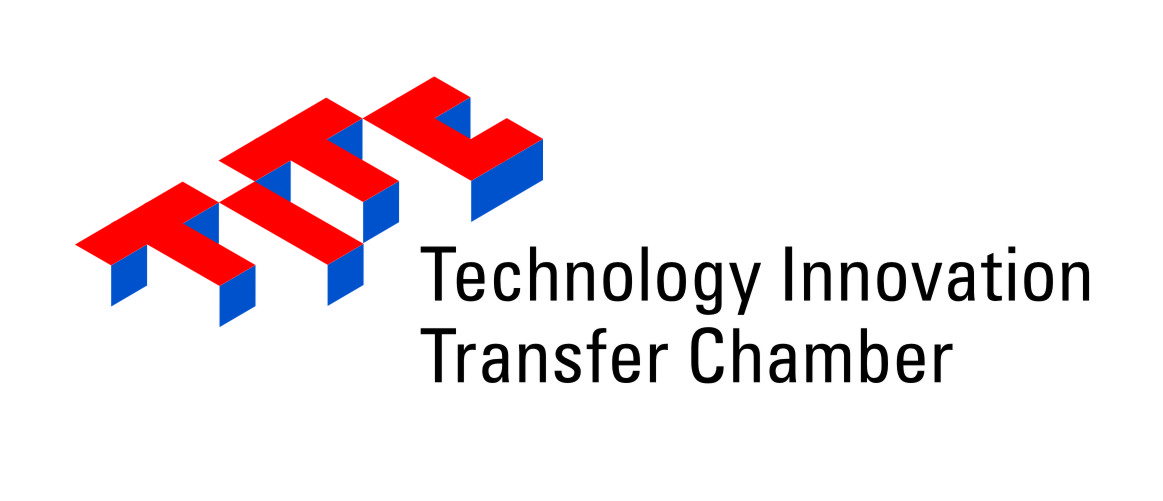 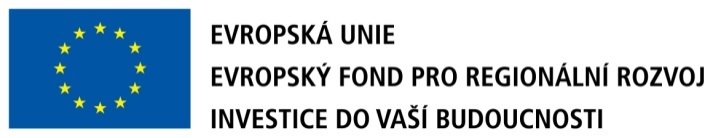 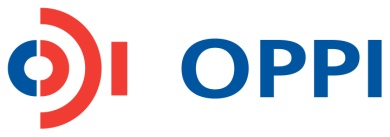 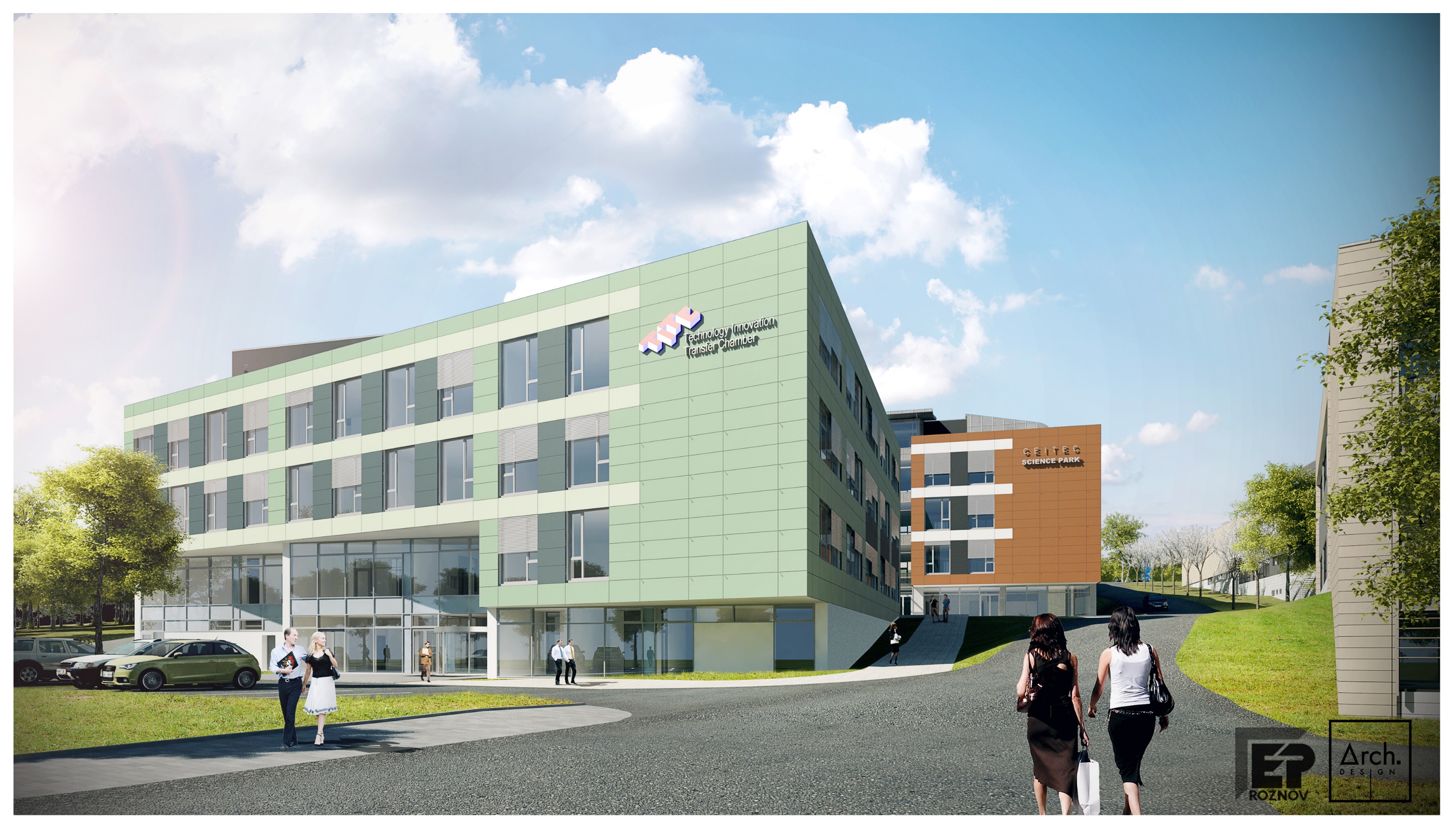 VÝVOJ PROJEKTU 1/2:
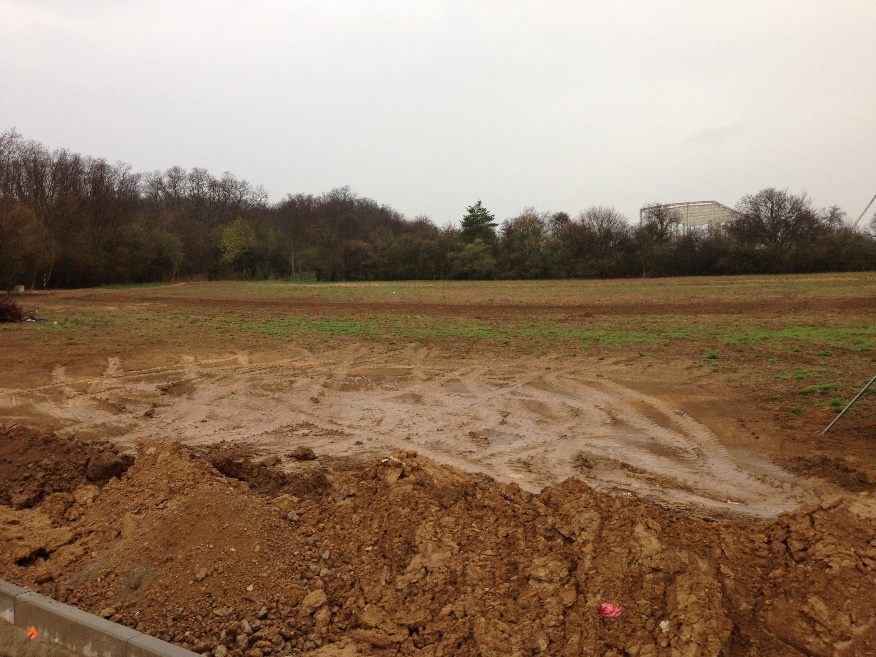 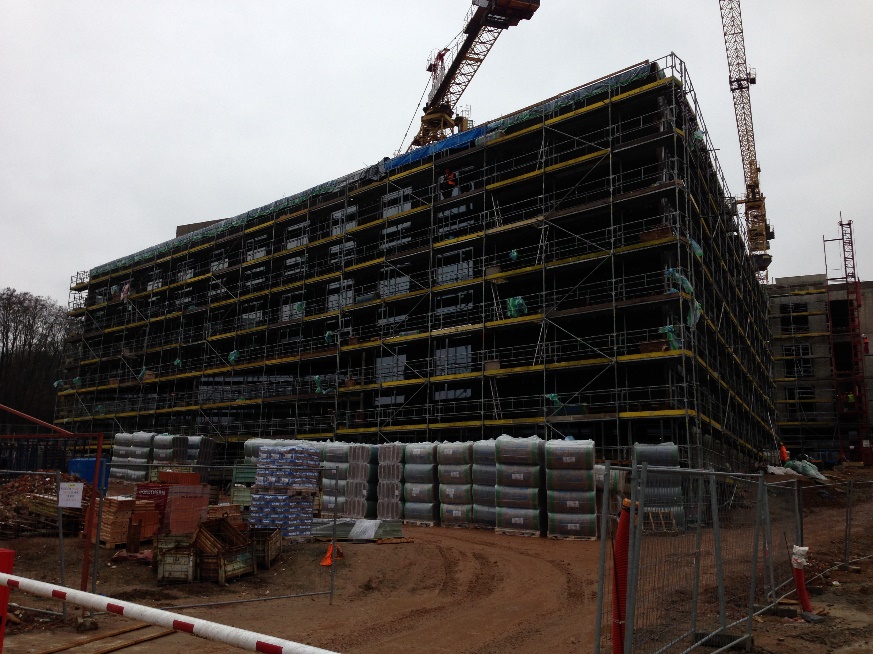 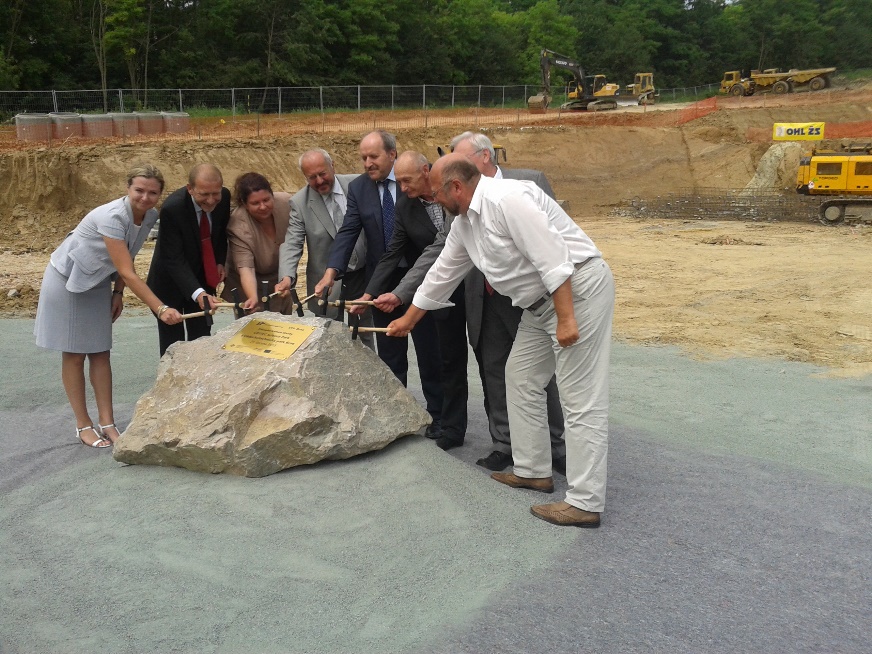 Hrubá stavba
1/2014
Poklepání základního kamene
6/2013
Pozemek před stavbou
5/2013
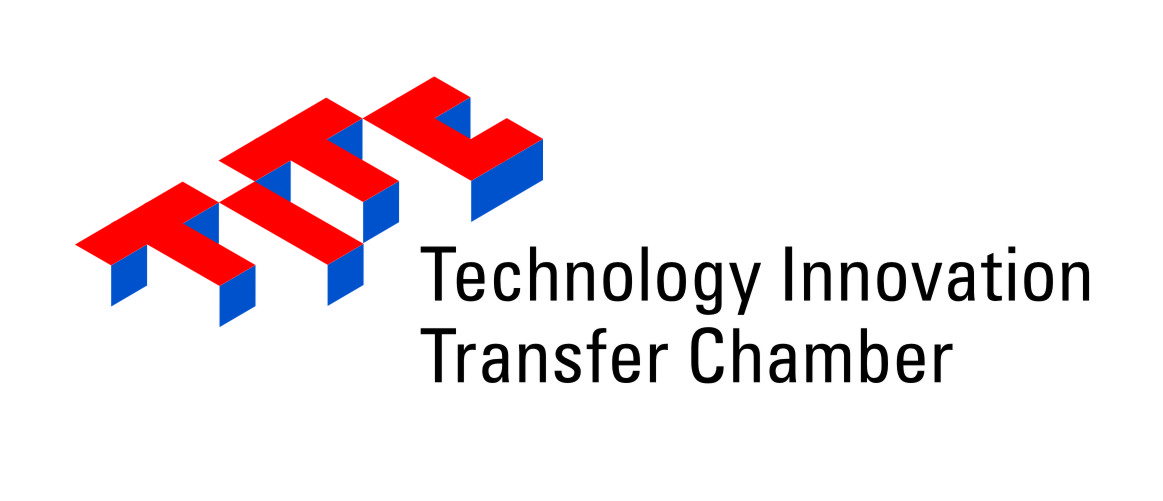 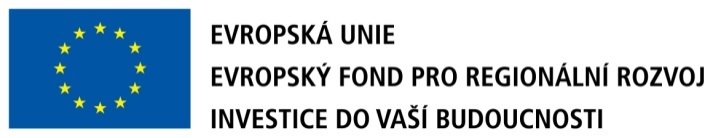 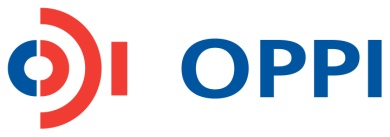 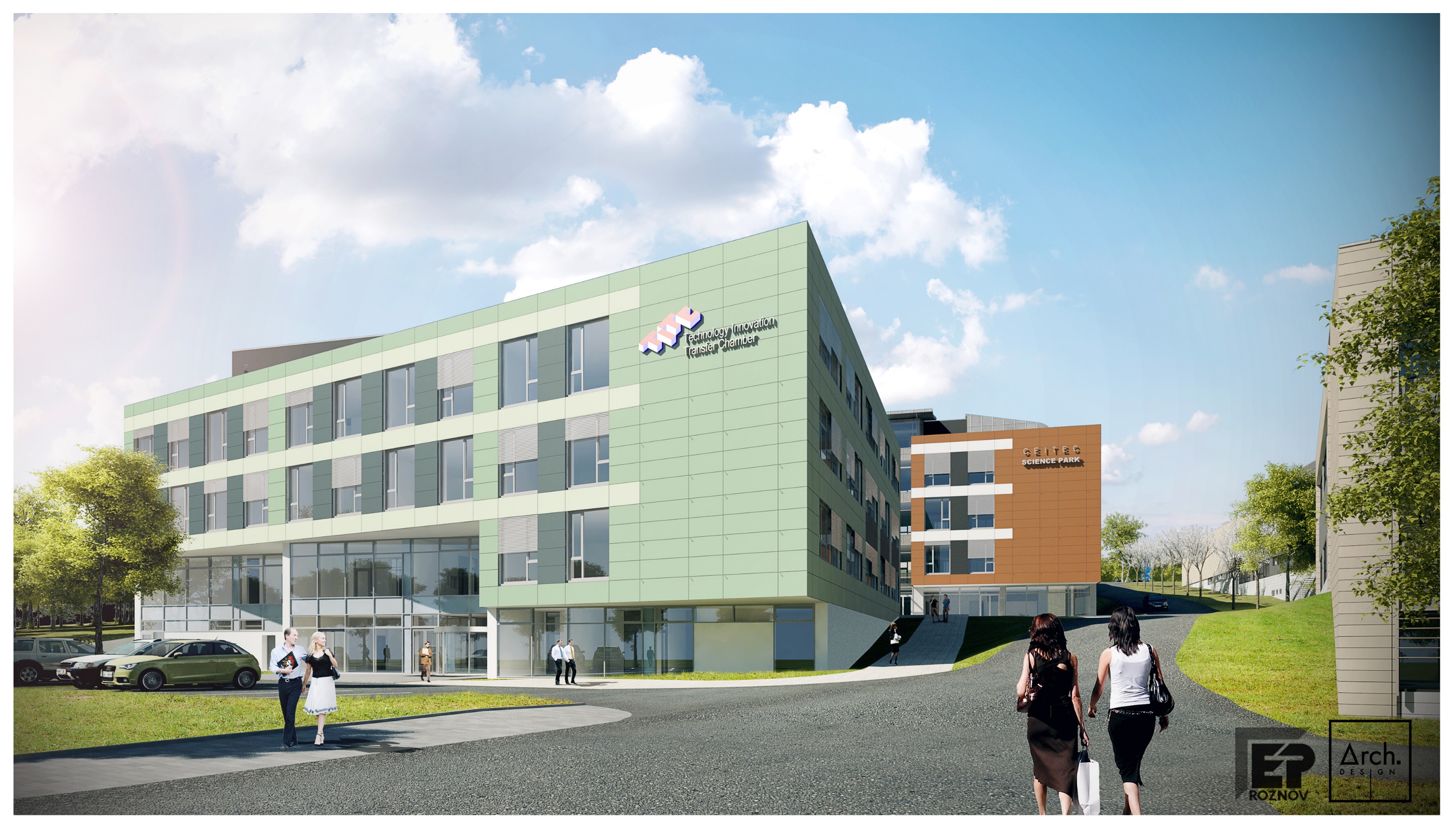 VÝVOJ PROJEKTU 2/2:
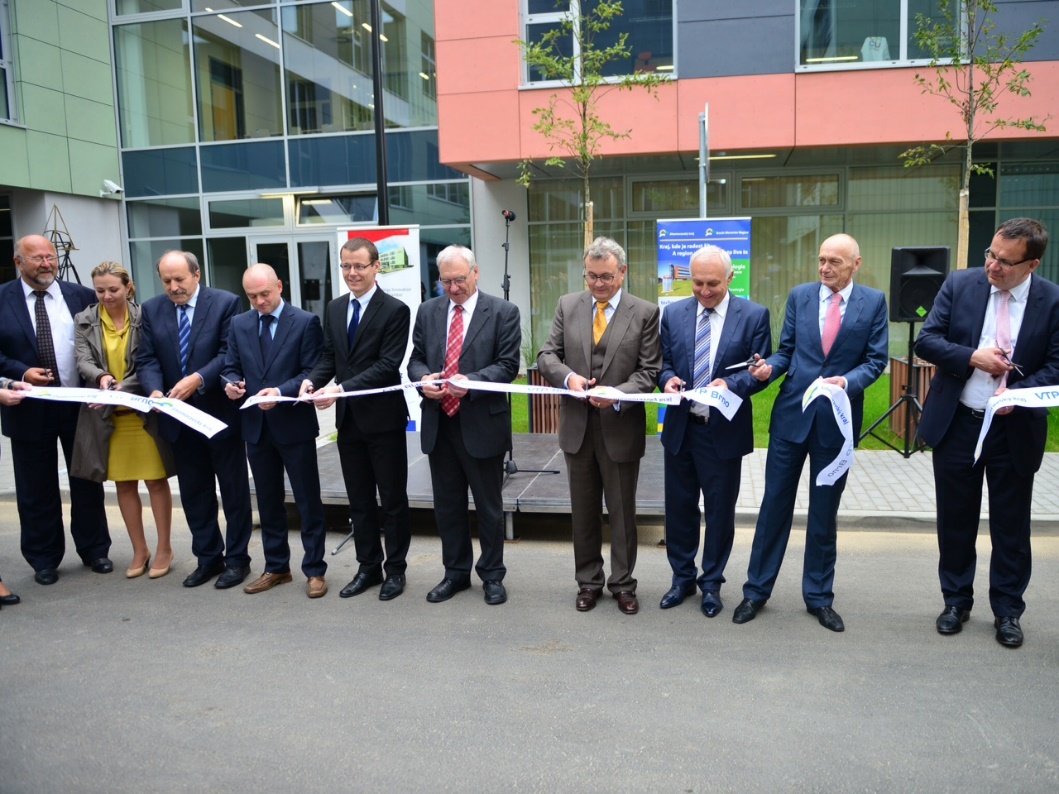 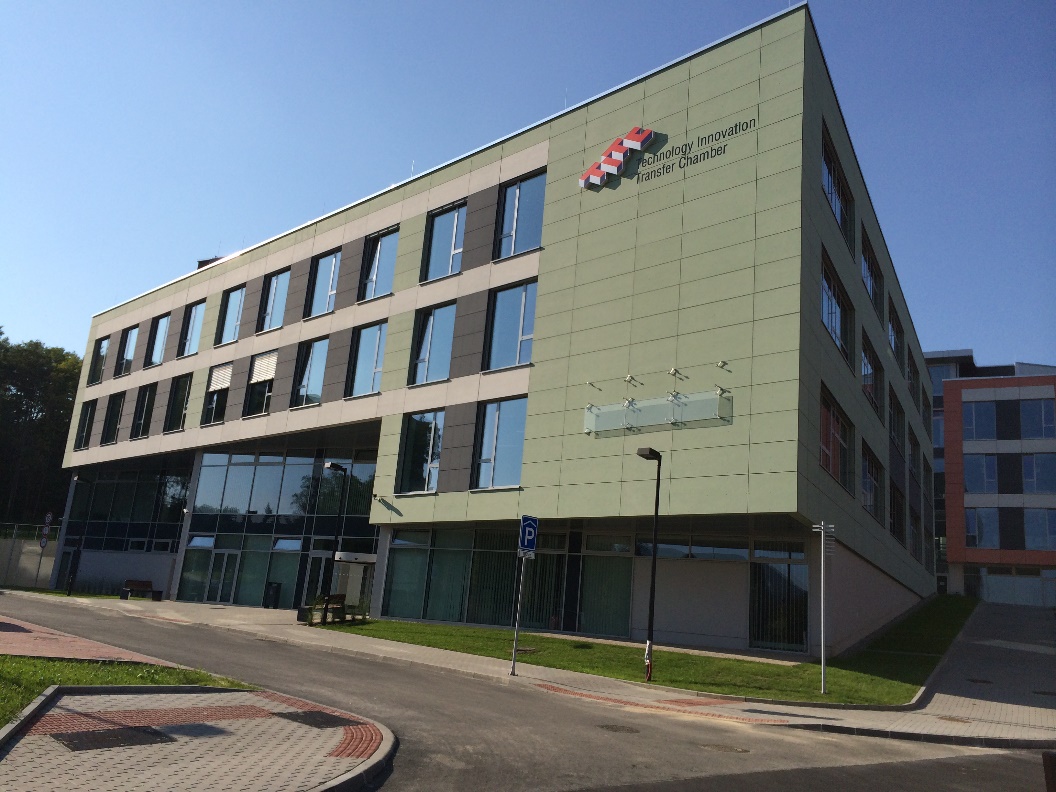 Kolaudace
29.8.2014
Slavnostní otevření budovy TITC
 a přestřižení pásky
 30.9.2014
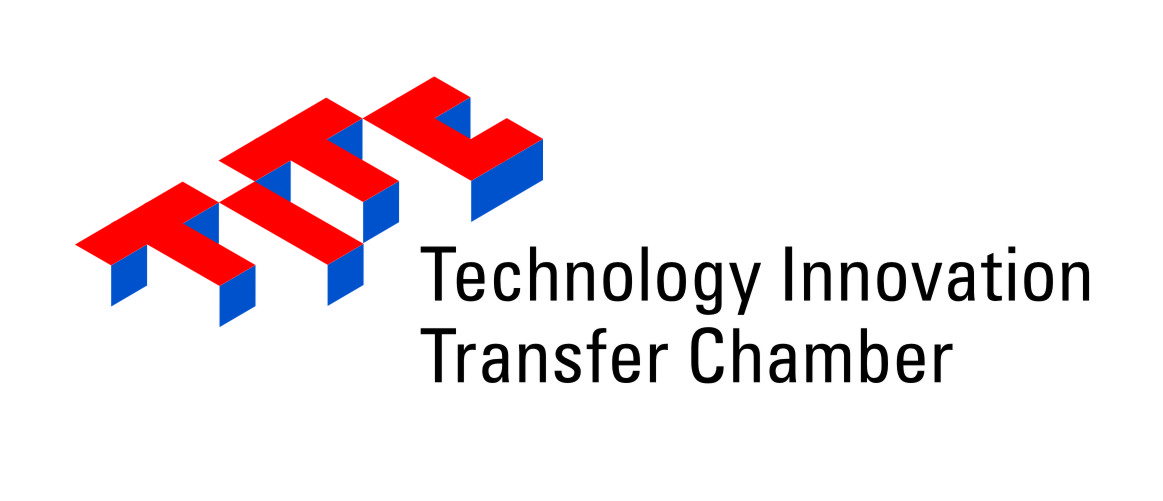 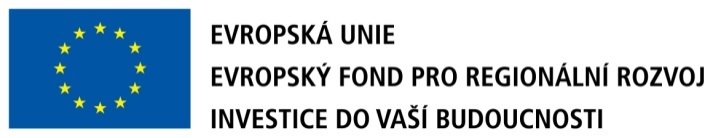 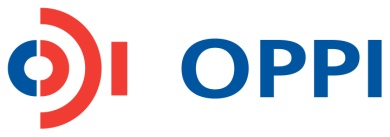 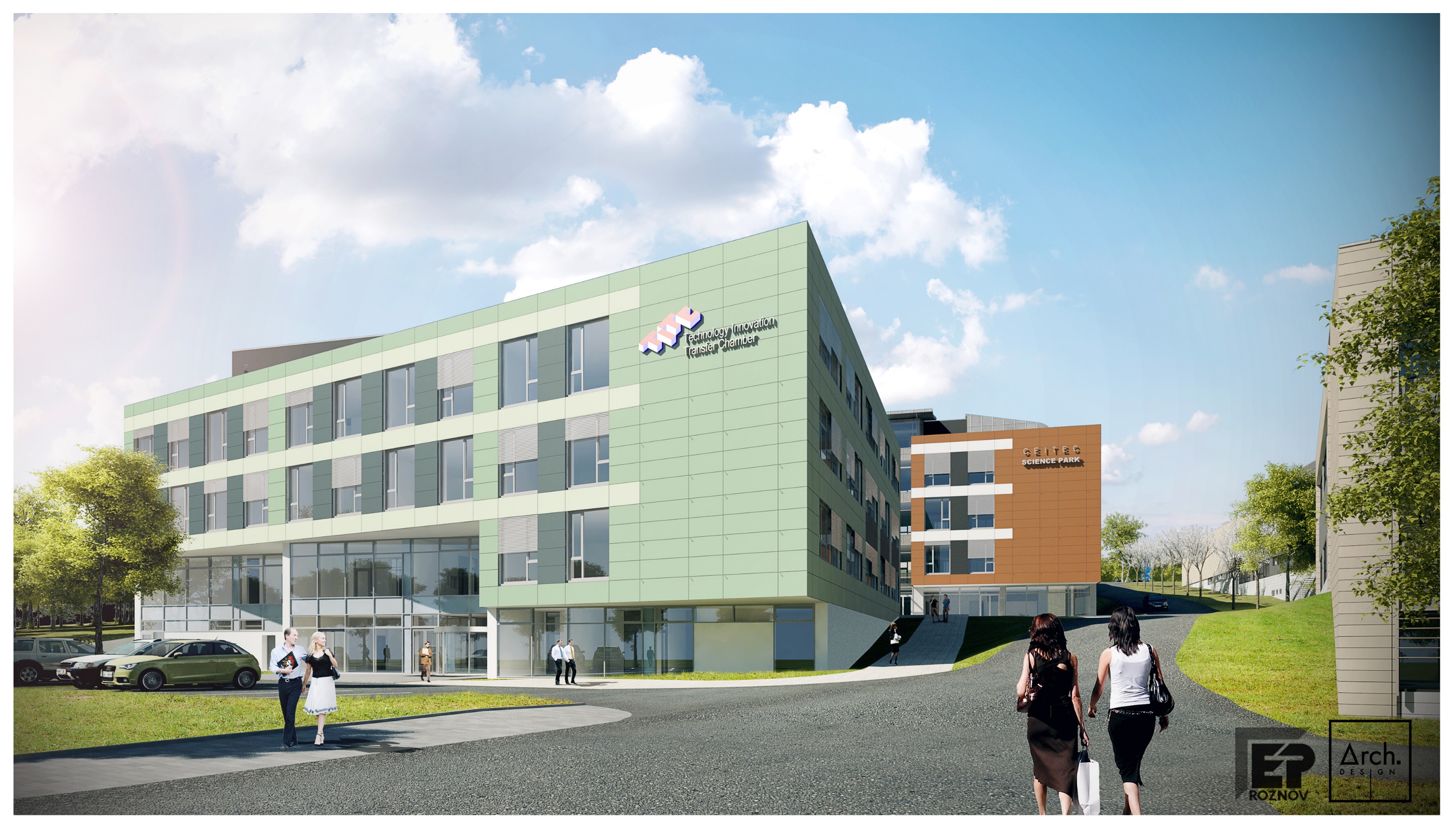 STRUKTURA OBJEKTU:
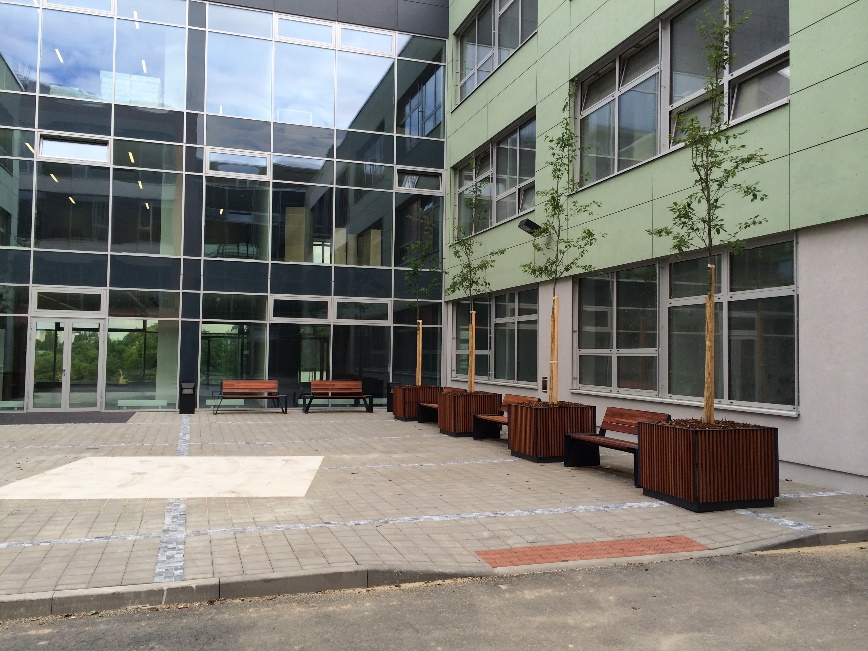 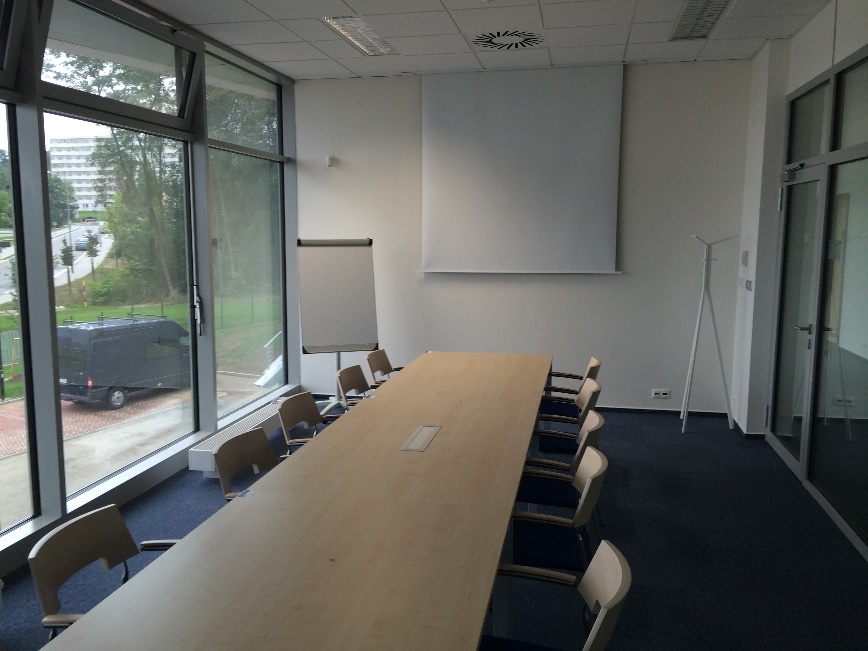 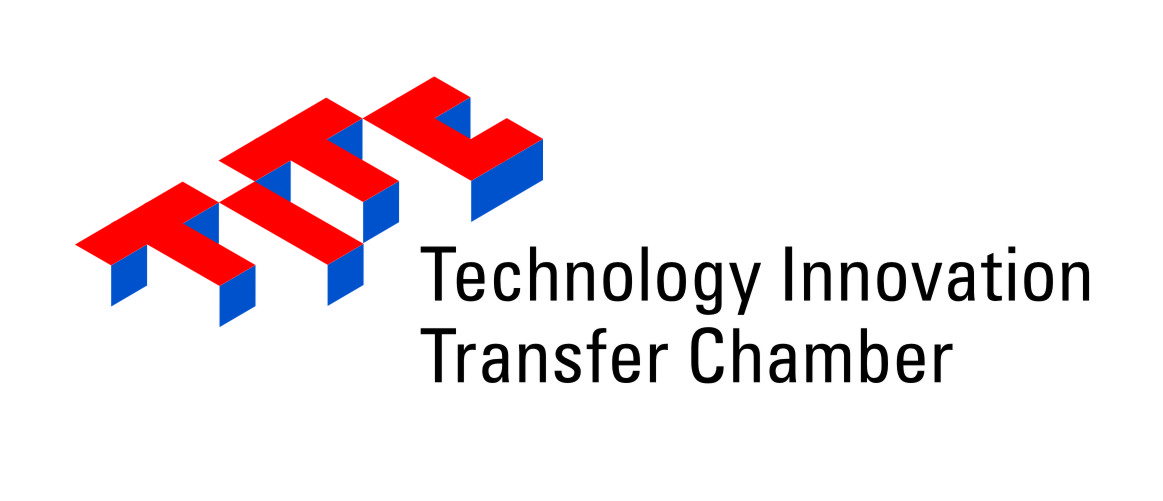 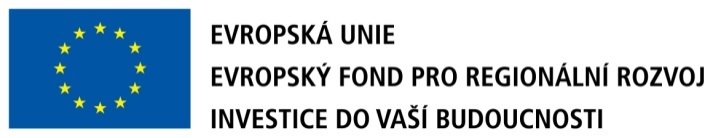 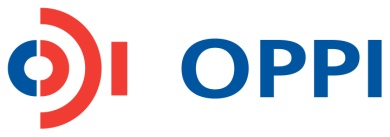 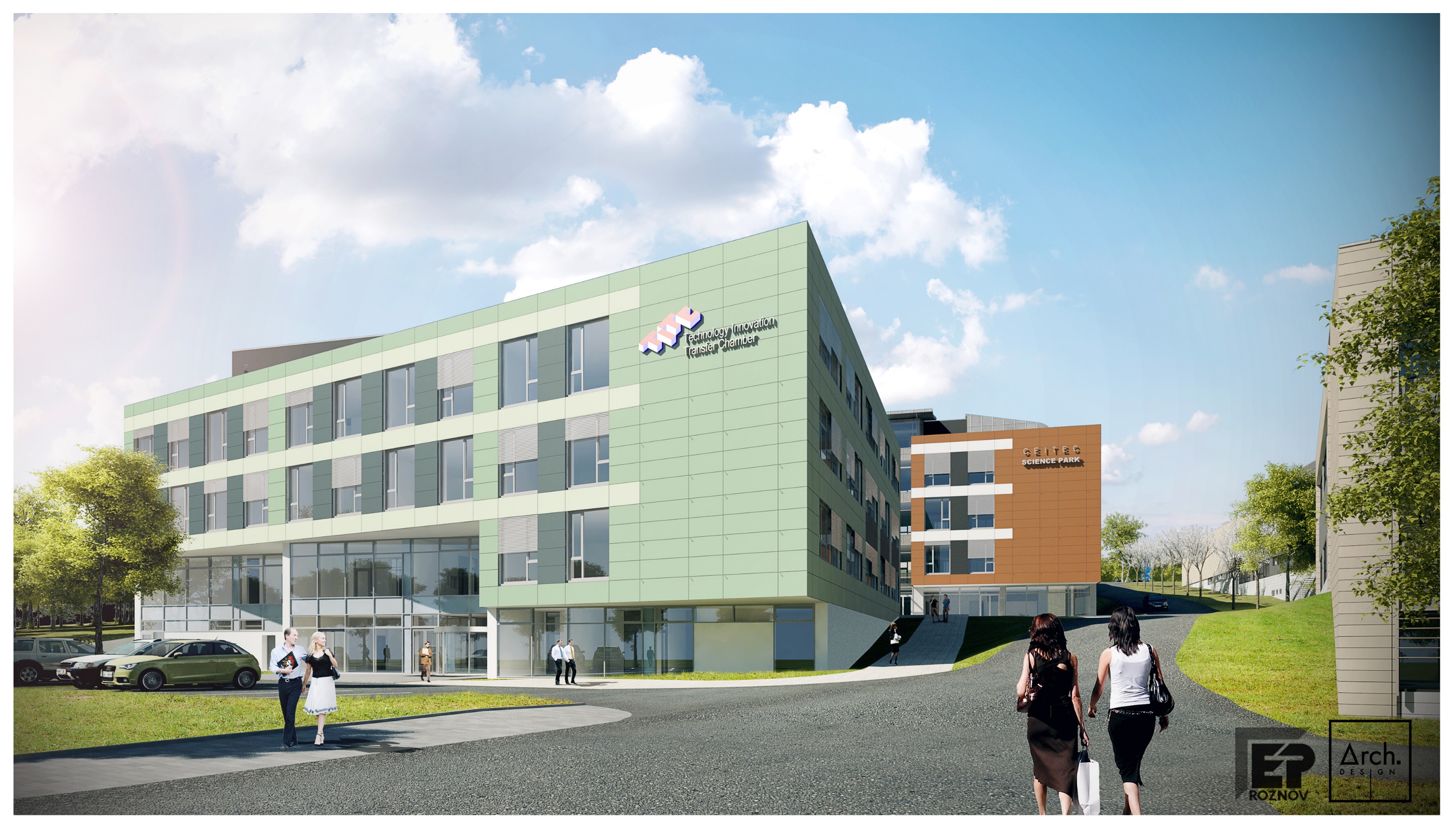 NABÍZÍME:
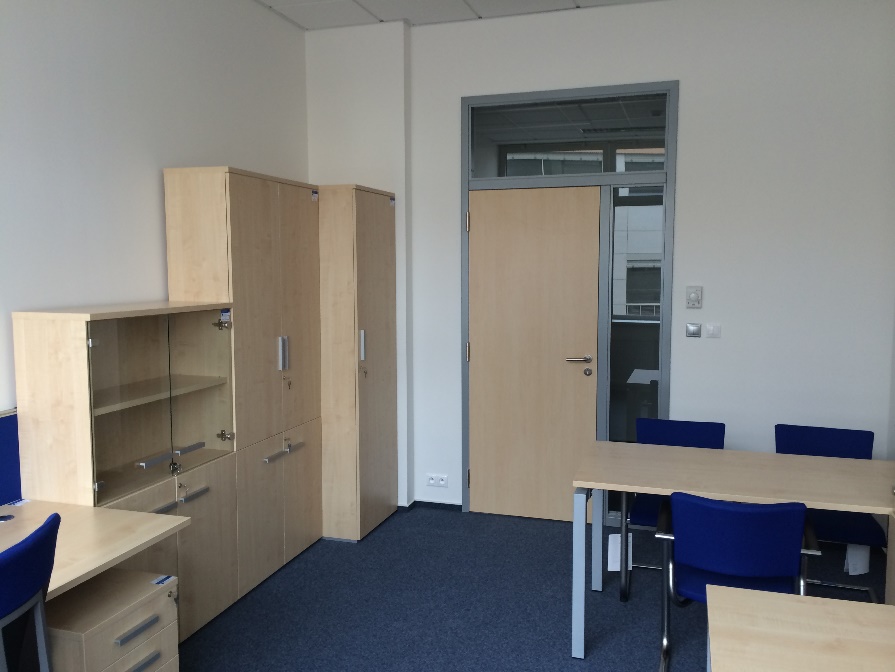 Podnikatelský inkubátor
Kancelářské prostory a laboratoře (chemická, čistá, těžká)
Skladové prostory
Virtuální sídlo & Coworking
Zajištění organizace různých akcí
Zprostředkování kontaktu na univerzity a regionální vědeckovýzkumná centra (CEITEC, AdMaS, NETME) 
Zprostředkování kontaktu na investory z řad business angels, fondů rizikového kapitálu či jiné zainteresované subjekty
Možnost aktivního zapojení do projektů realizovaných provozovatelem nebo Krajskou hospodářskou komorou jižní Moravy (možnost ovlivnit cíle a využít výstupy)
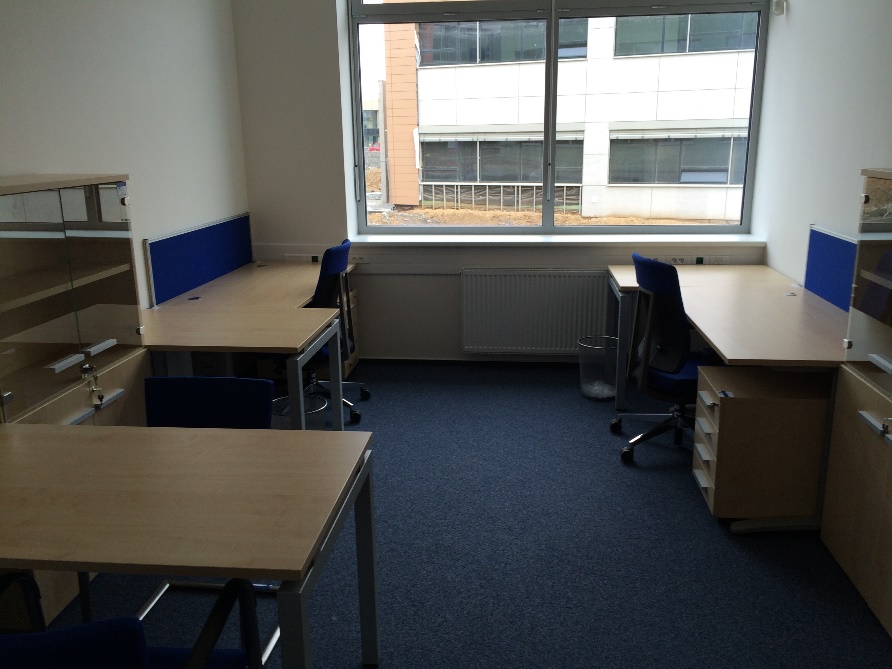 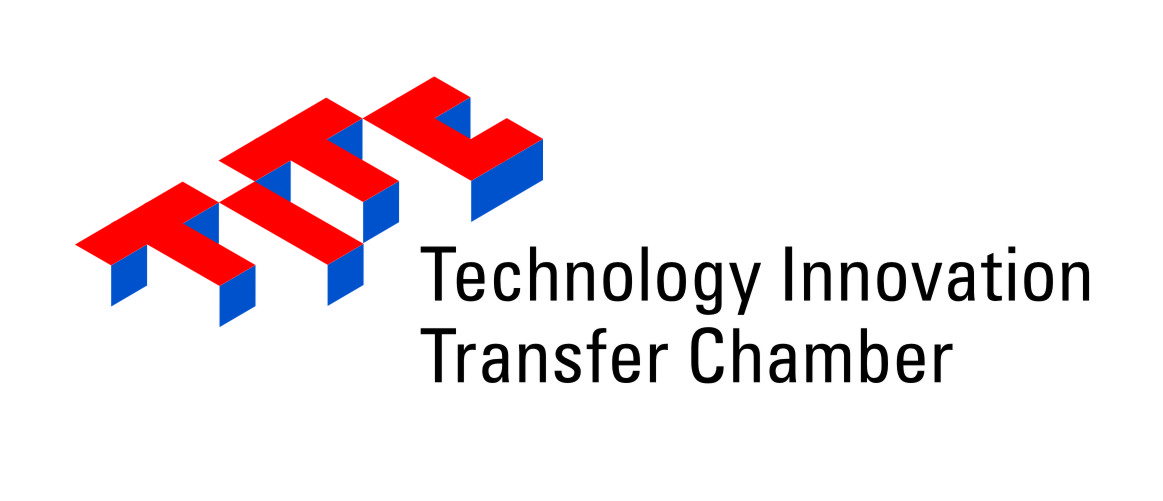 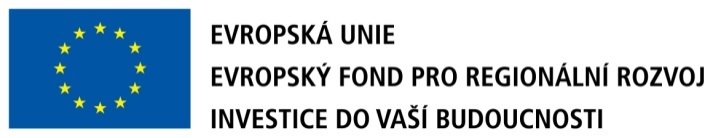 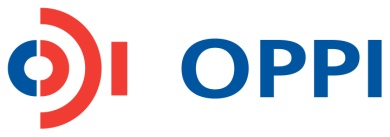 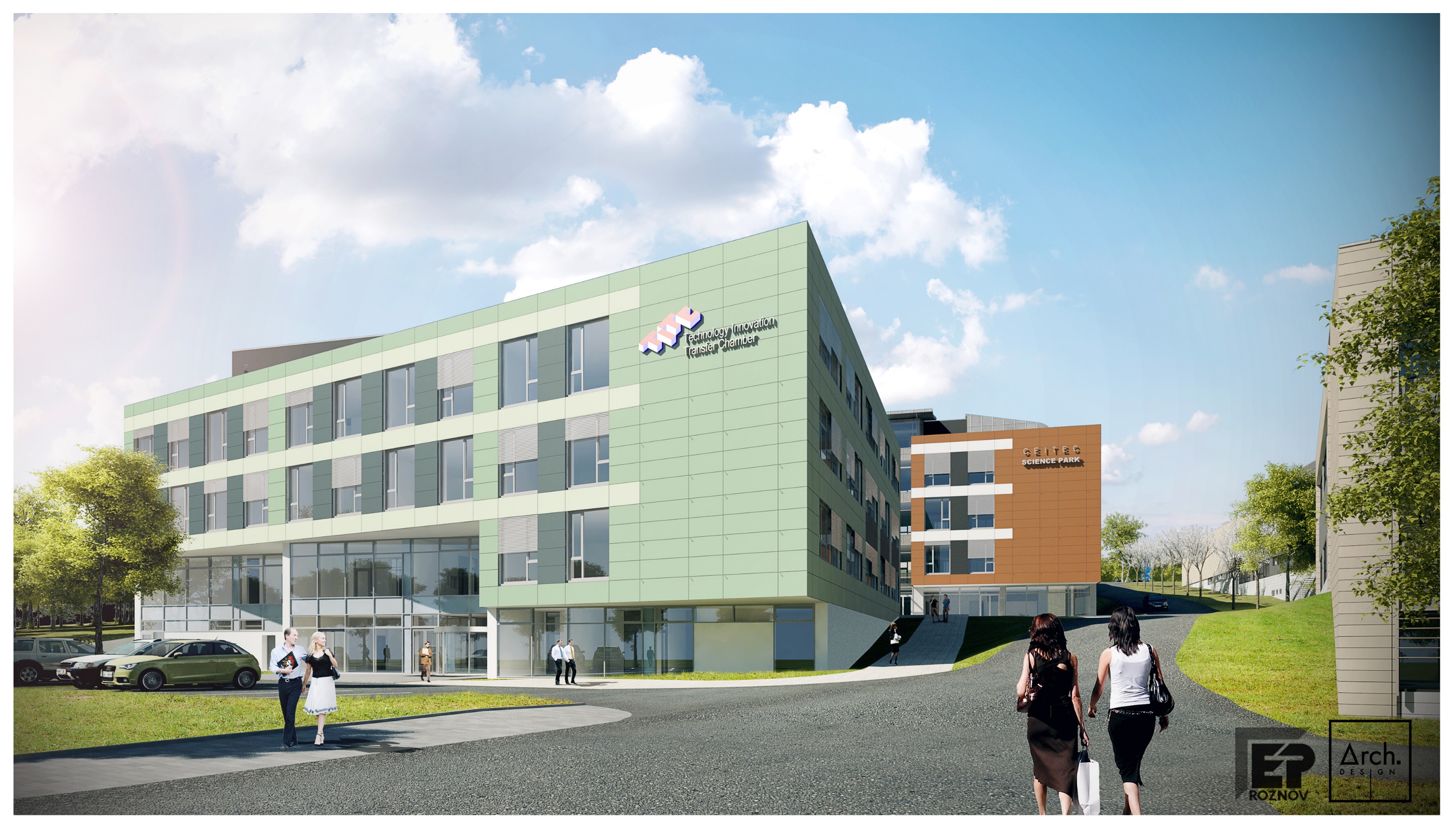 VÝHODY ZASÍDLENÍ:
Lokalita
Tepelné čerpadlo – 298 kW
Fotovoltaická elektrárna 108 kW
Profesionální serverovna
Plná vybavenost kancelářských a laboratorních prostor
Sdílené zasedací místnosti
Vnější i krytá parkovací stání
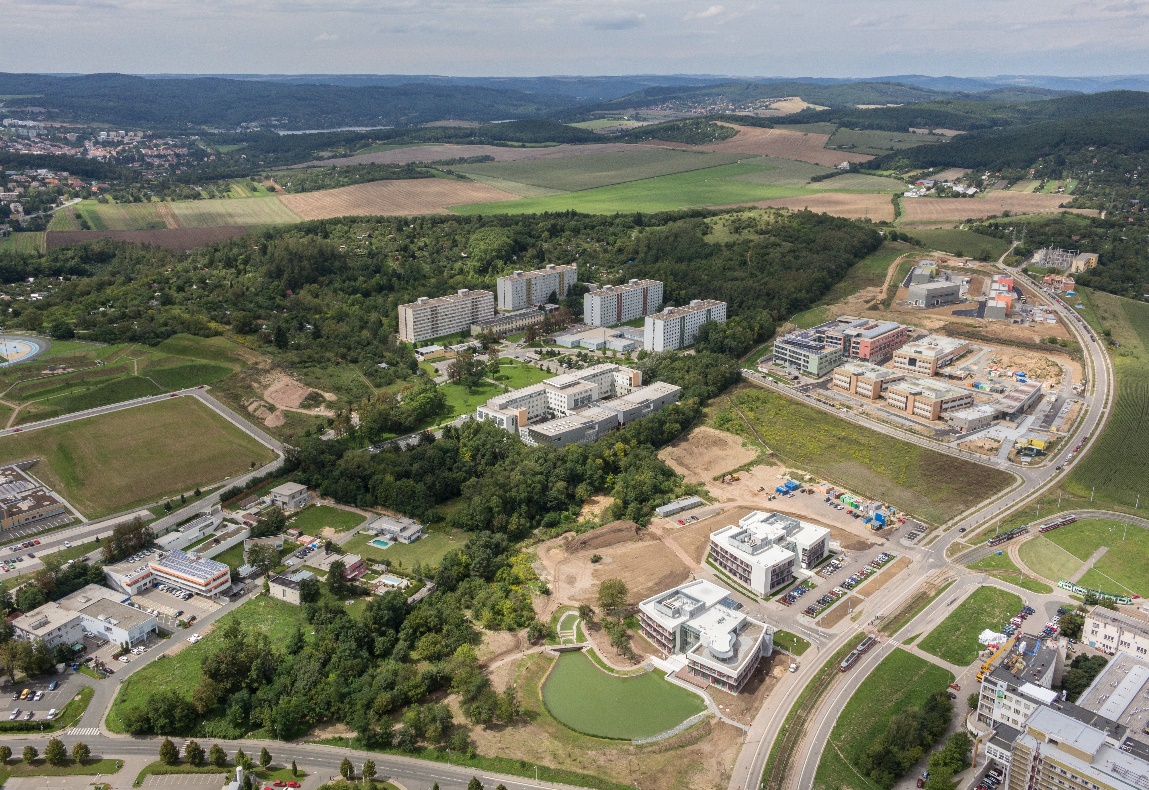 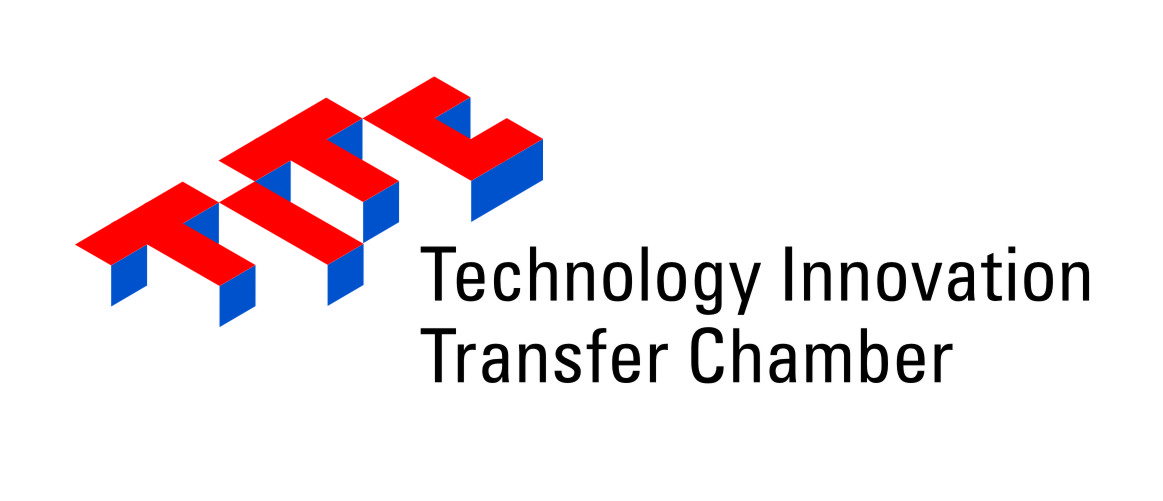 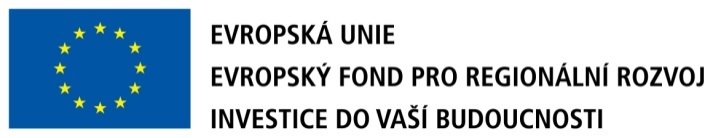 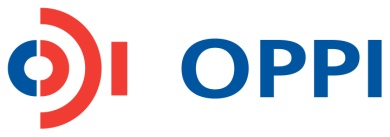 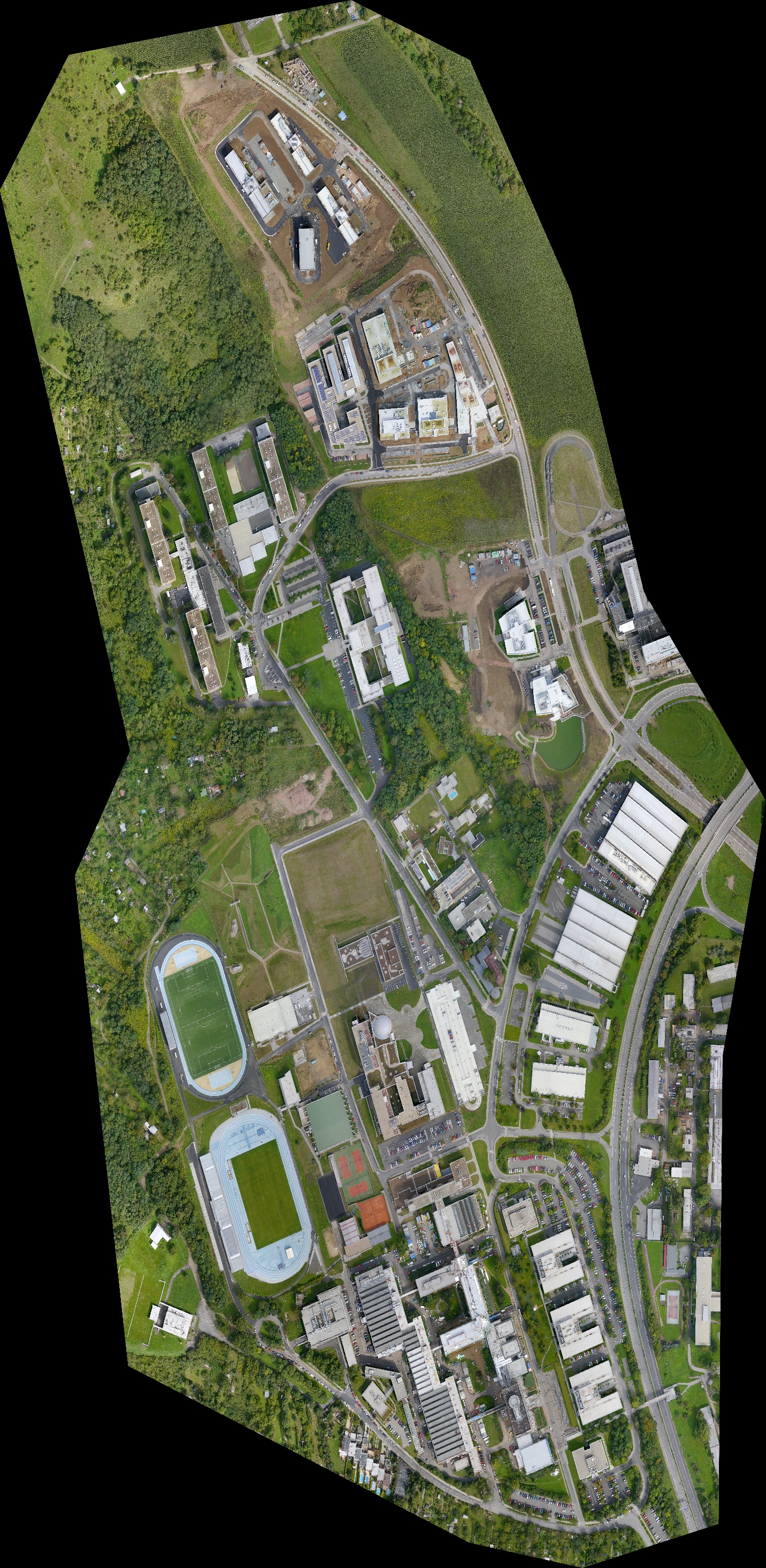 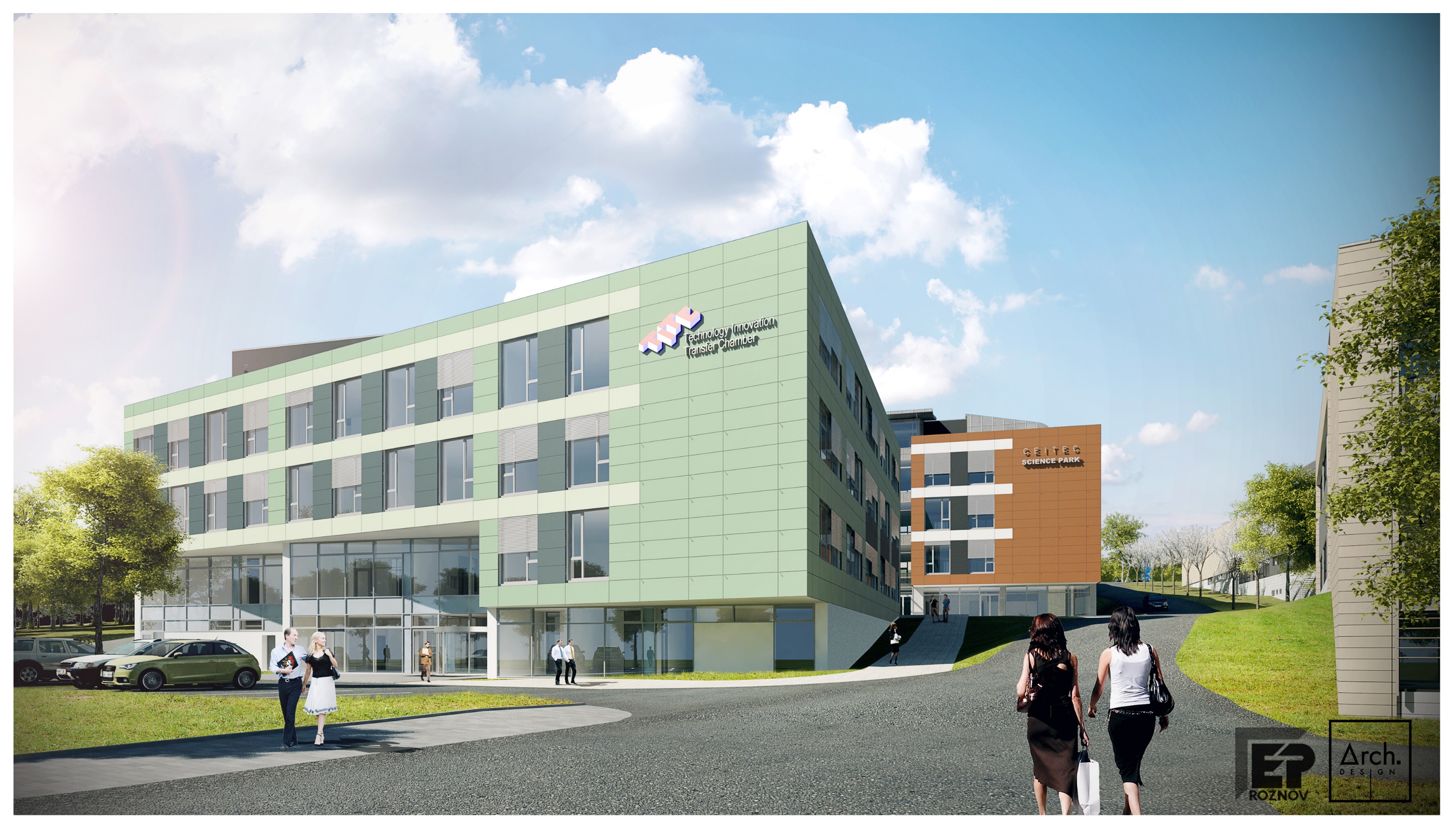 LOKALITA
LOKALITA:
TITC
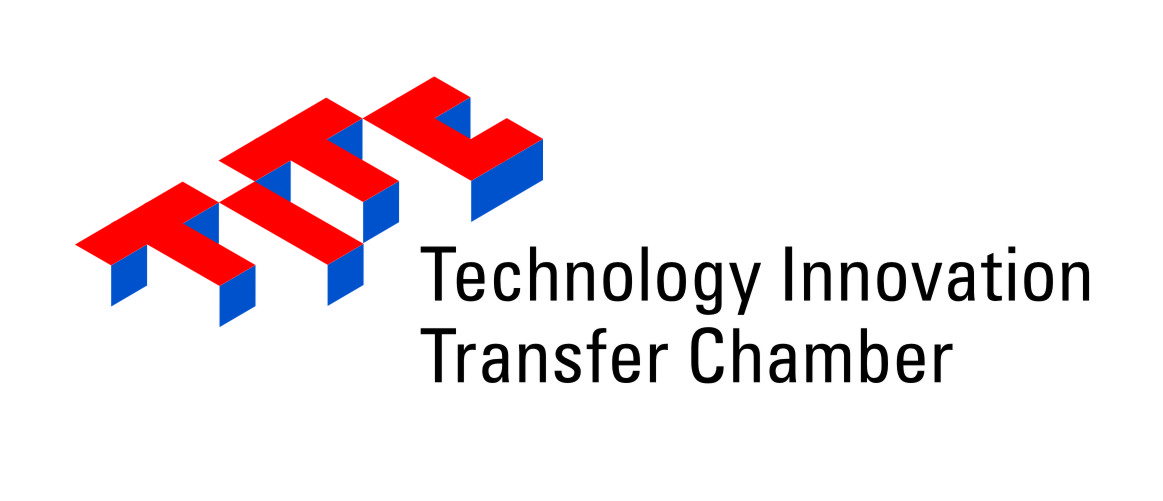 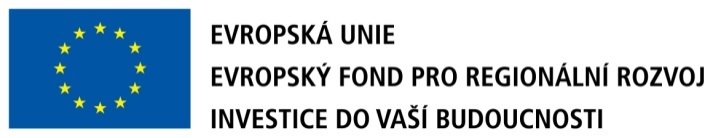 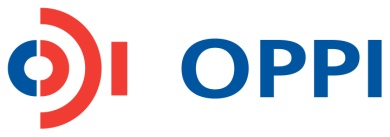 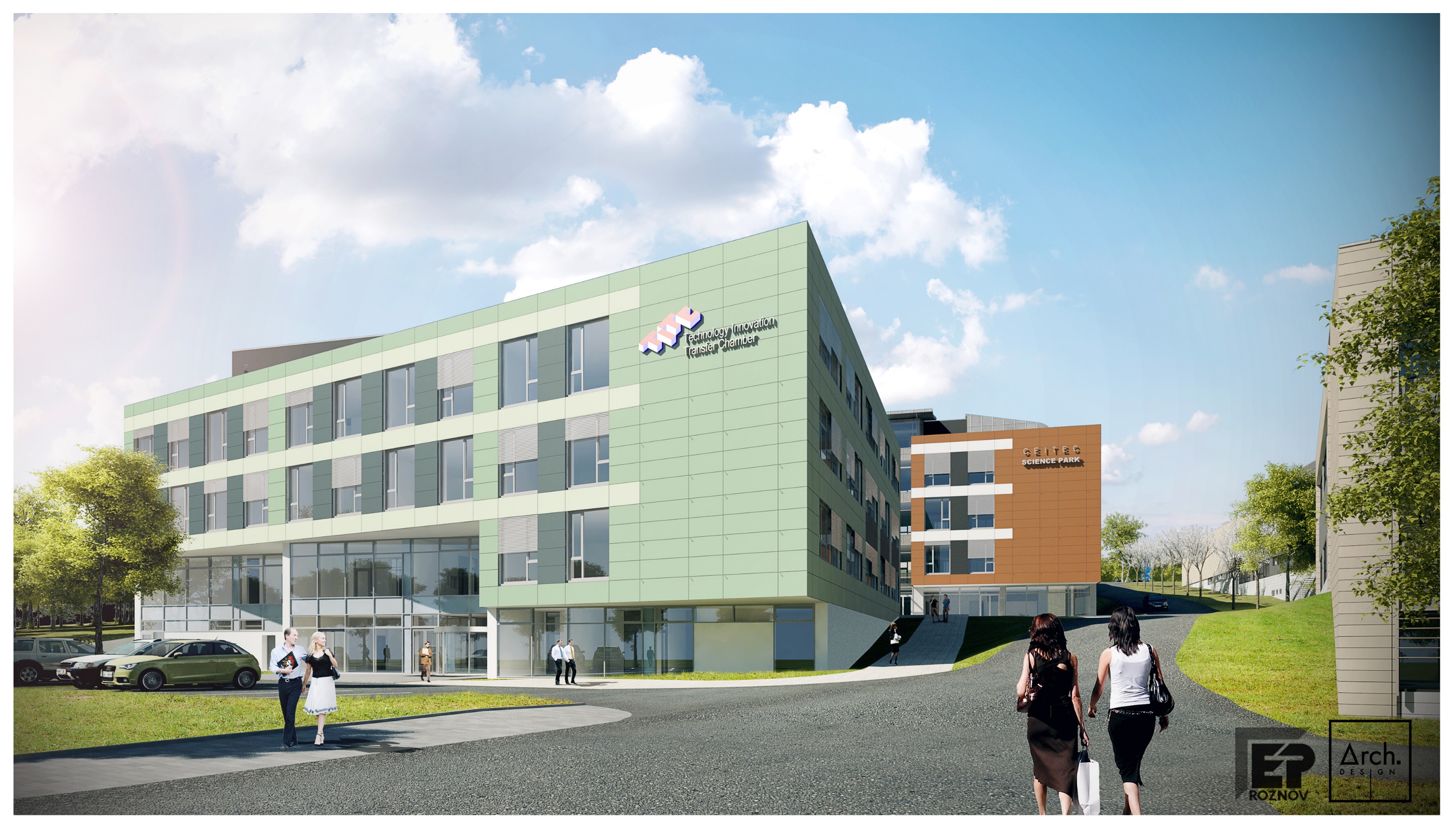 OBSAZENOST:
Aktuální obsazenost (k 2.3.2015): 
47 % celkové plochy
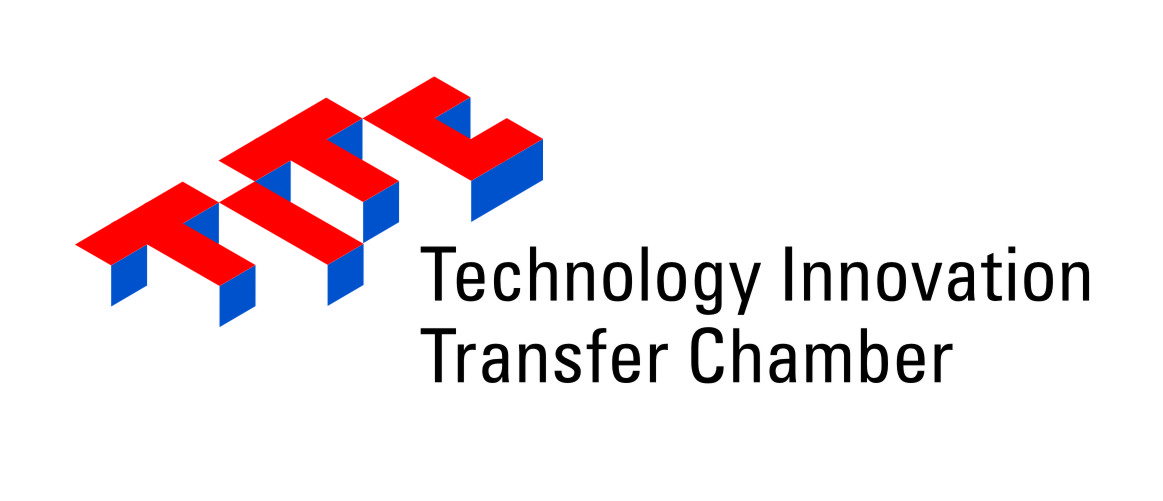 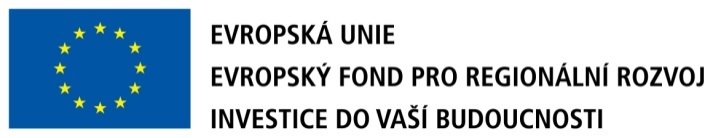 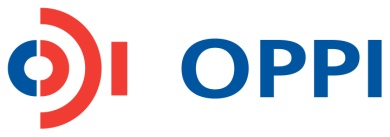 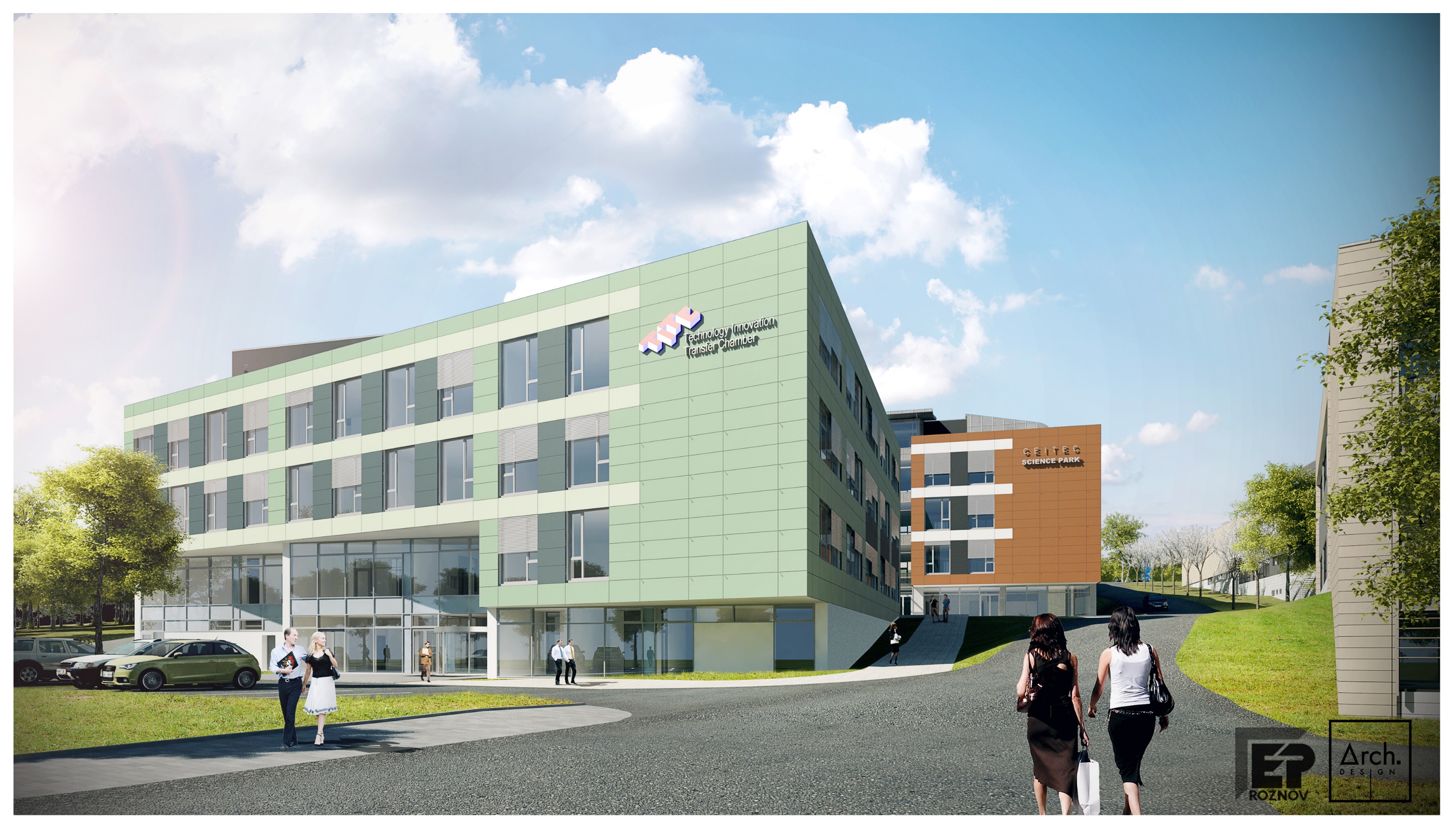 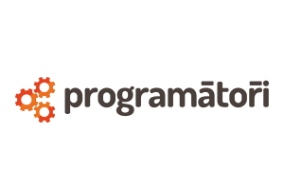 NAŠI KLIENTI
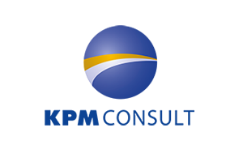 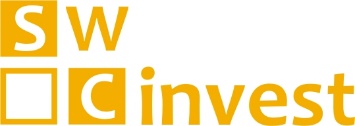 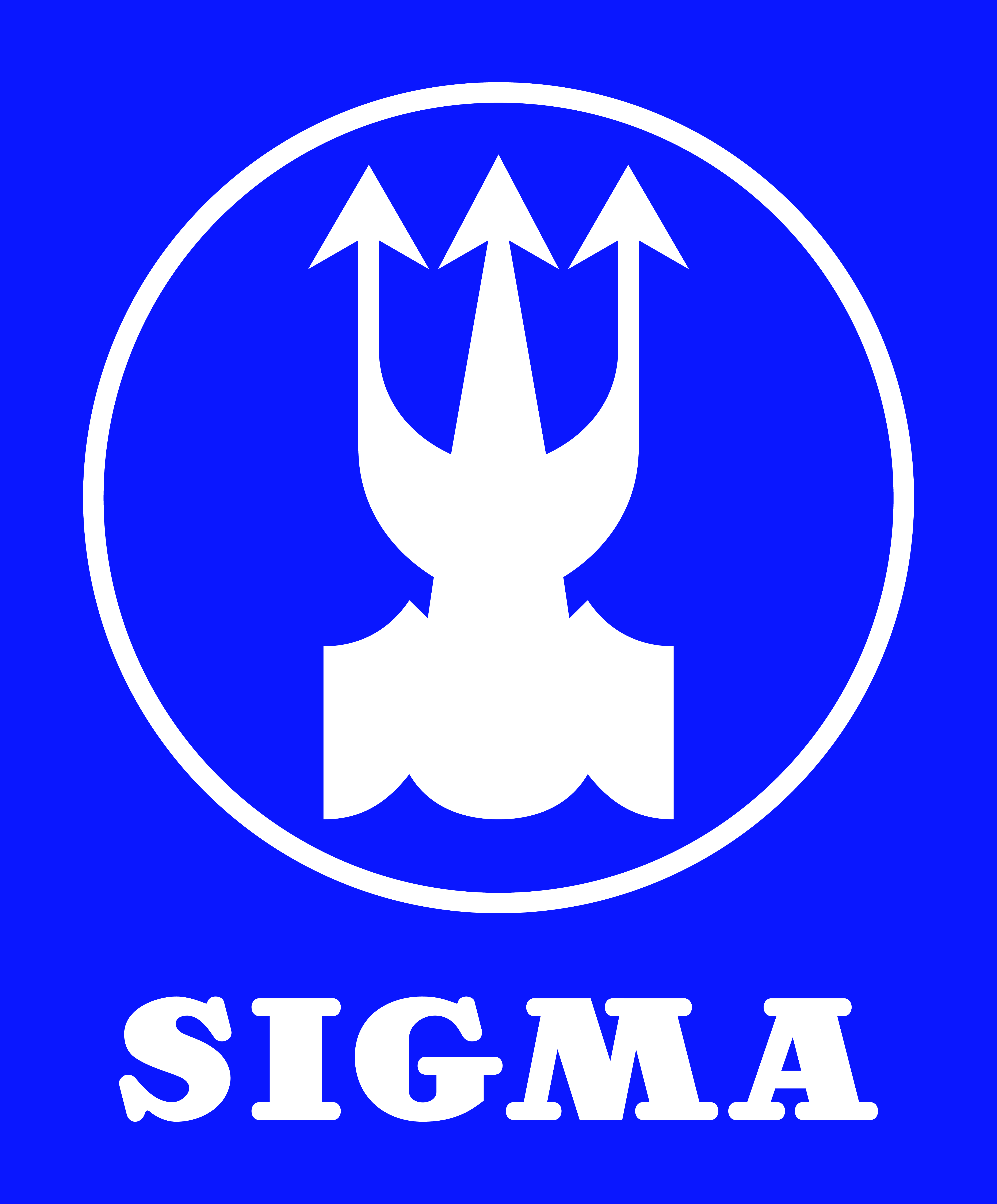 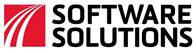 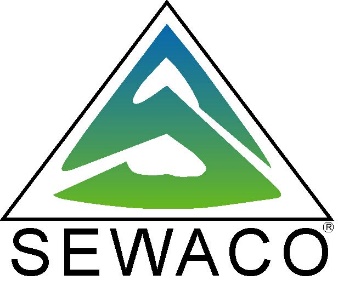 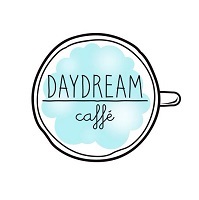 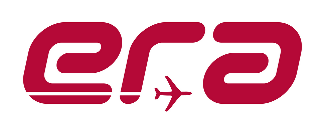 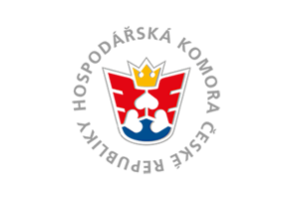 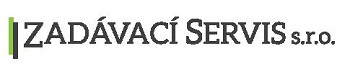 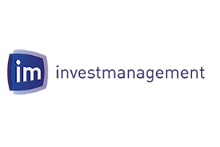 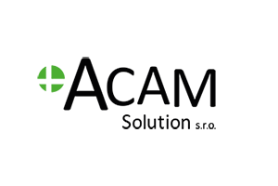 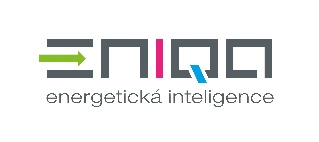 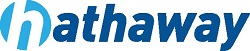 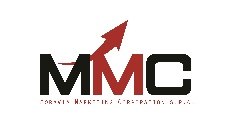 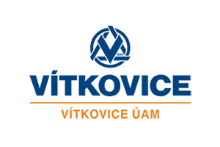 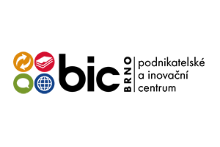 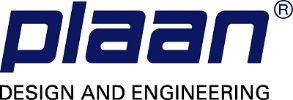 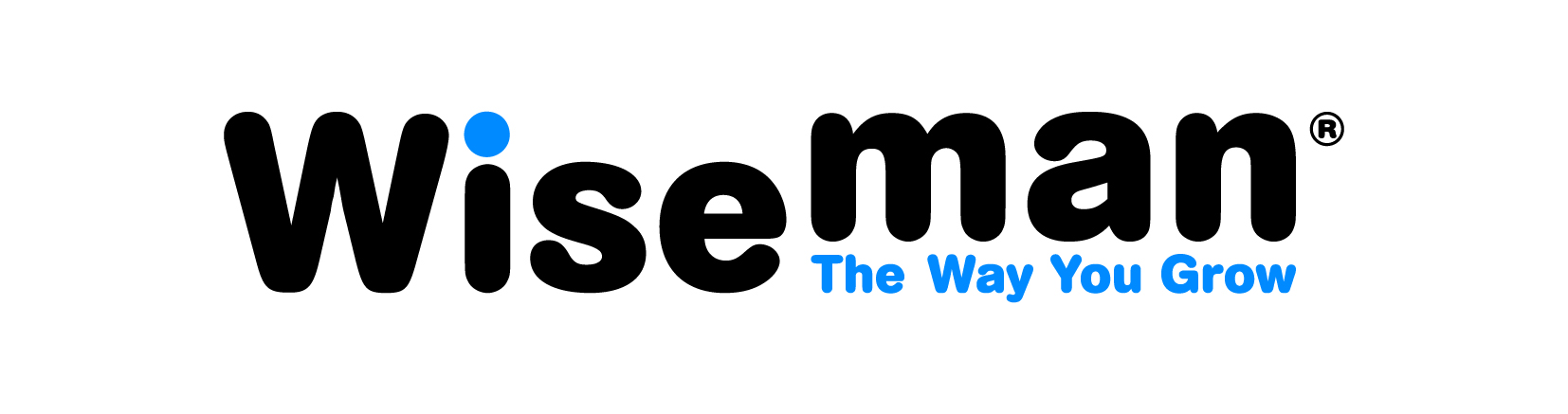 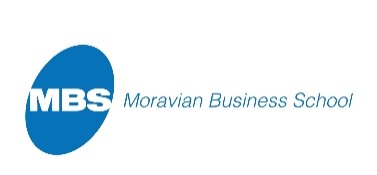 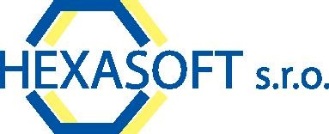 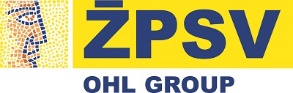 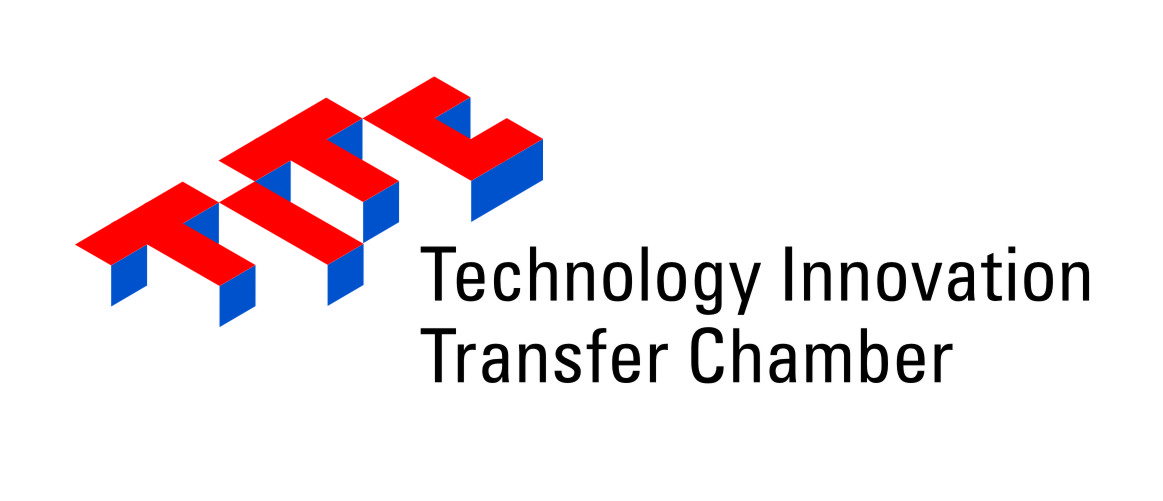 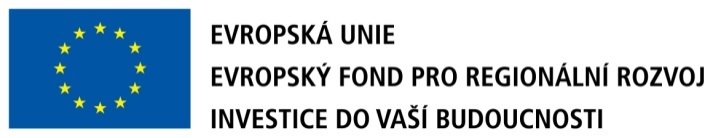 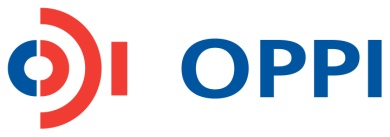 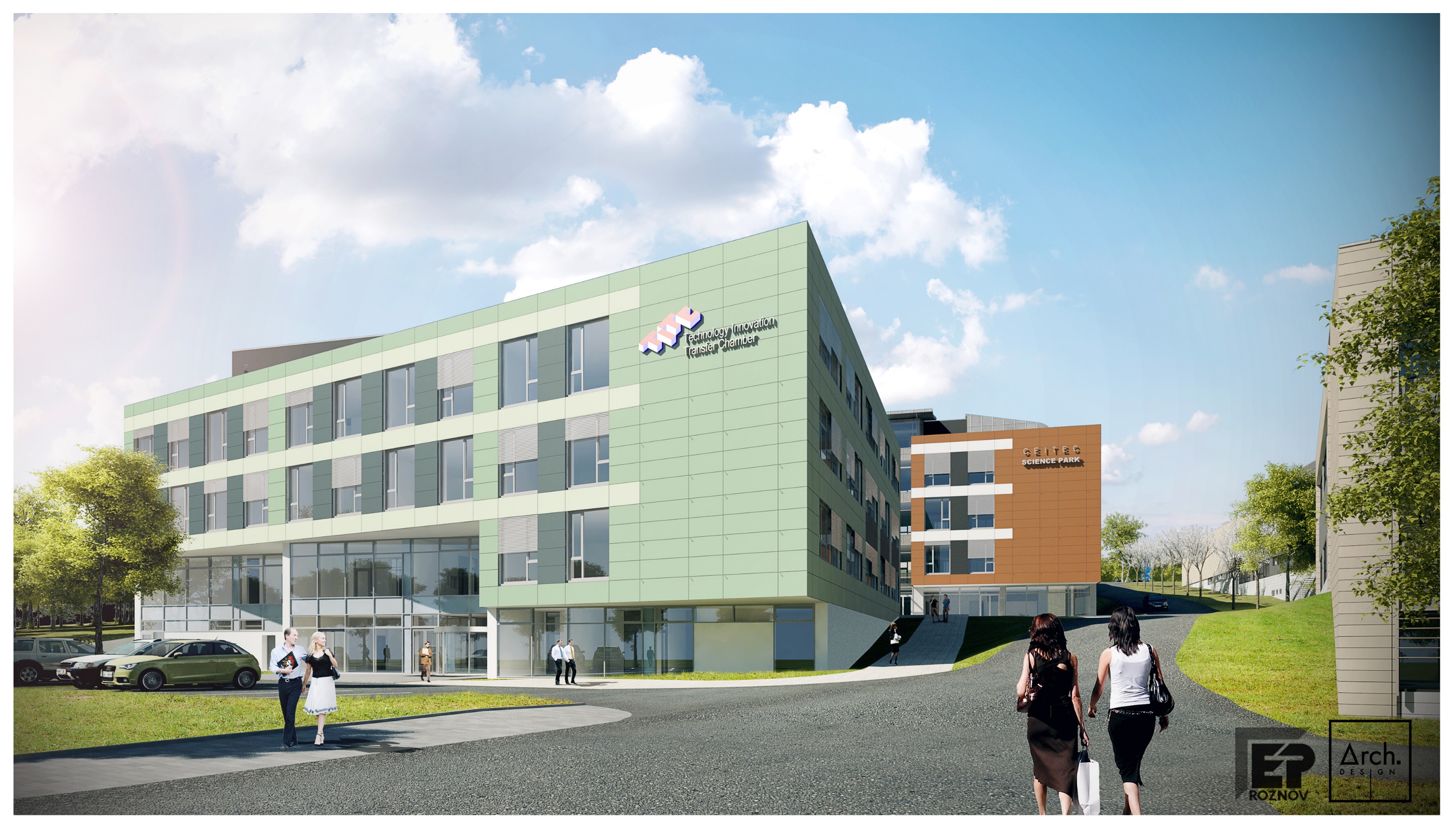 NAŠI PARTNEŘI:
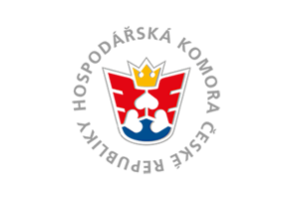 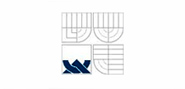 Vysoké učení technické v Brně
Krajská hospodářská komora Jižní Moravy
Děkuji za pozornost

Mgr. Petr Kostík
Předseda představenstva
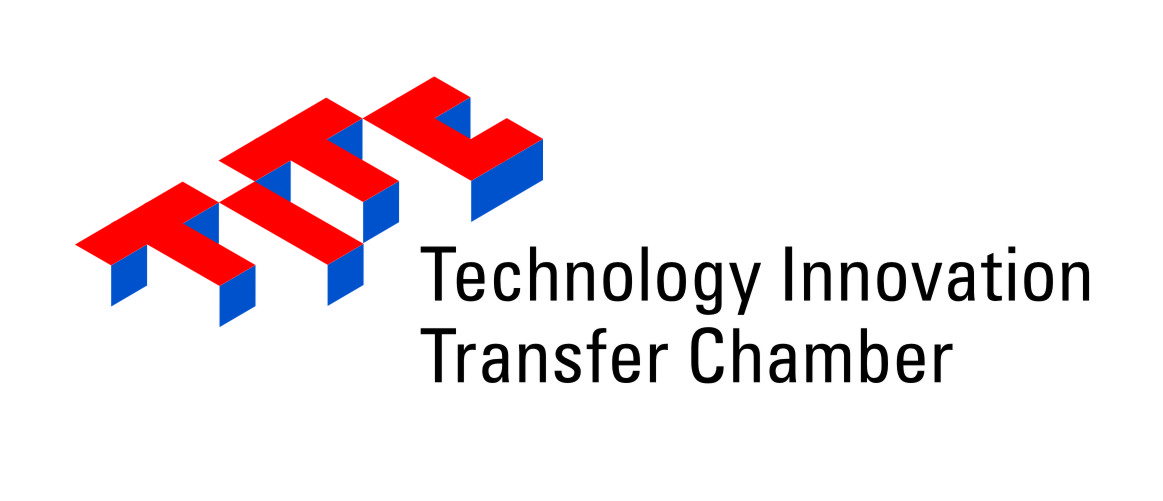 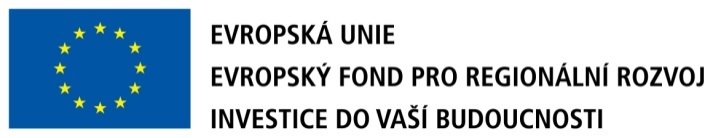 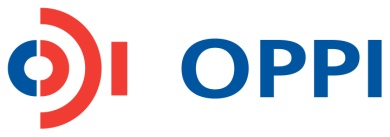